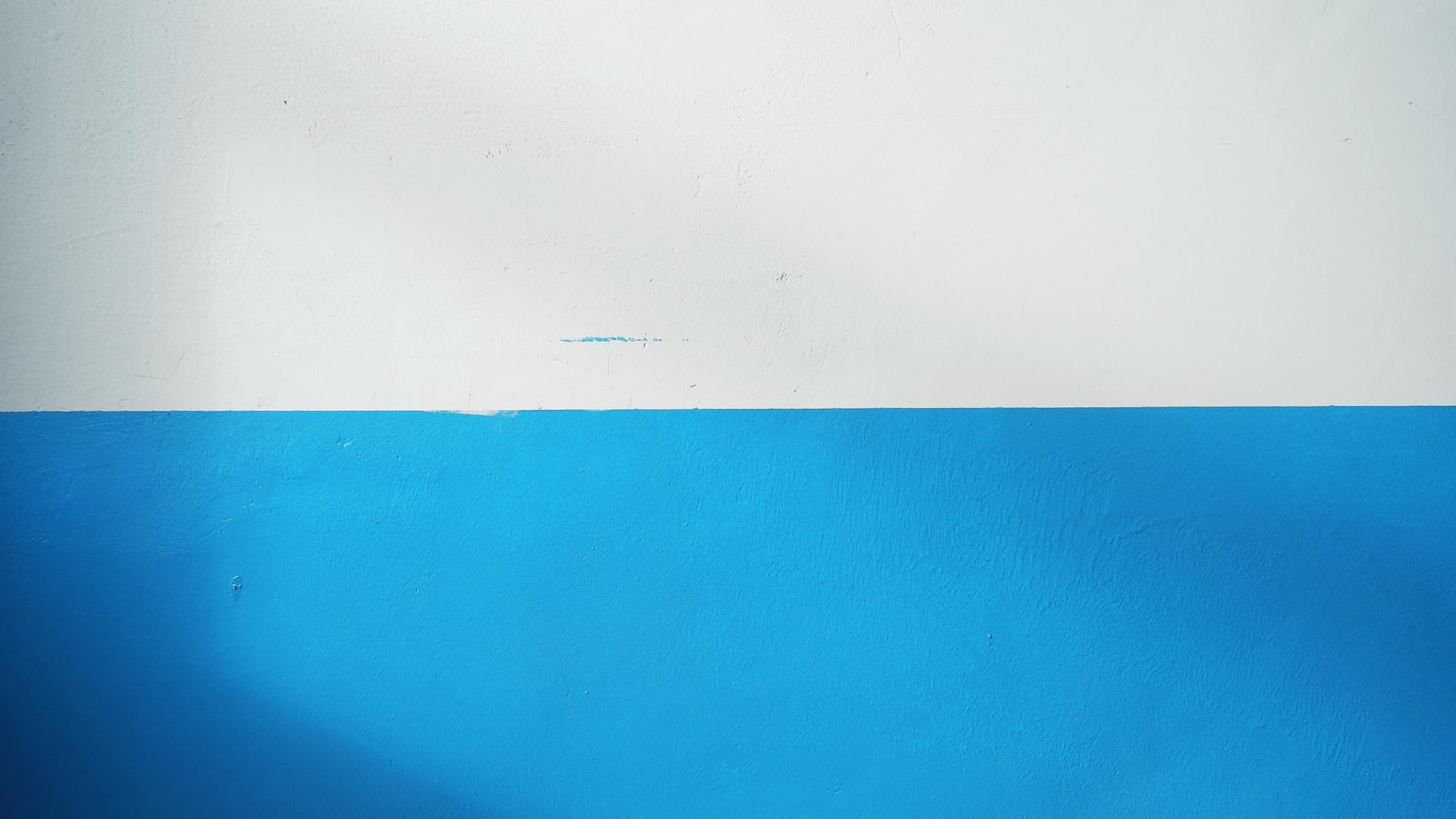 독도 영유권을 주장하는
일본의 논리
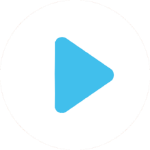 일본어일본학과 21901734 이지예
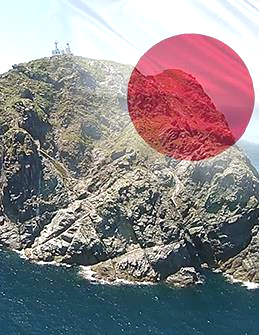 독도 영유권을 주장하는 일본의 논리
일본은 예부터 독도의 존재를
인식하고 있었다.
01
한국이 독도의 존재를 인식하고
있었다는 주장에는 근거가 없다.
02
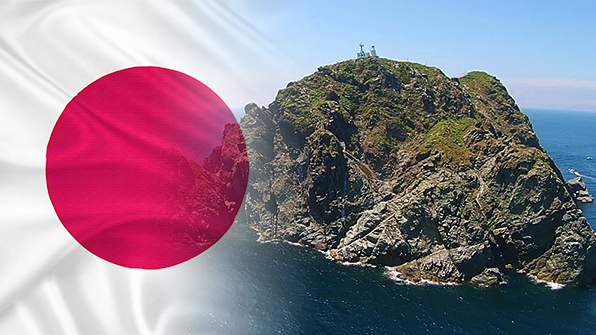 Part 1,
일본은 예부터
독도의 존재를
인식했다
Part 1
일본의 다케시마 인지
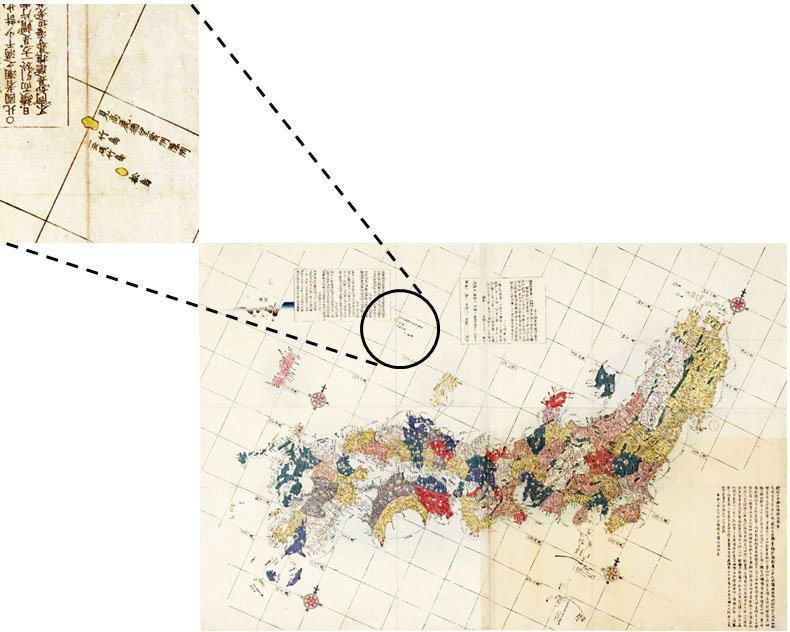 『개정일본여지로정전도
  改正日本輿地路程全図』

_ 나카쿠보 세이스키(長久保赤水)
이미지 출처 © https://www.kr.emb-japan.go.jp/territory/takeshima/g_ninchi.html
Part 1
일본의 다케시마 인지
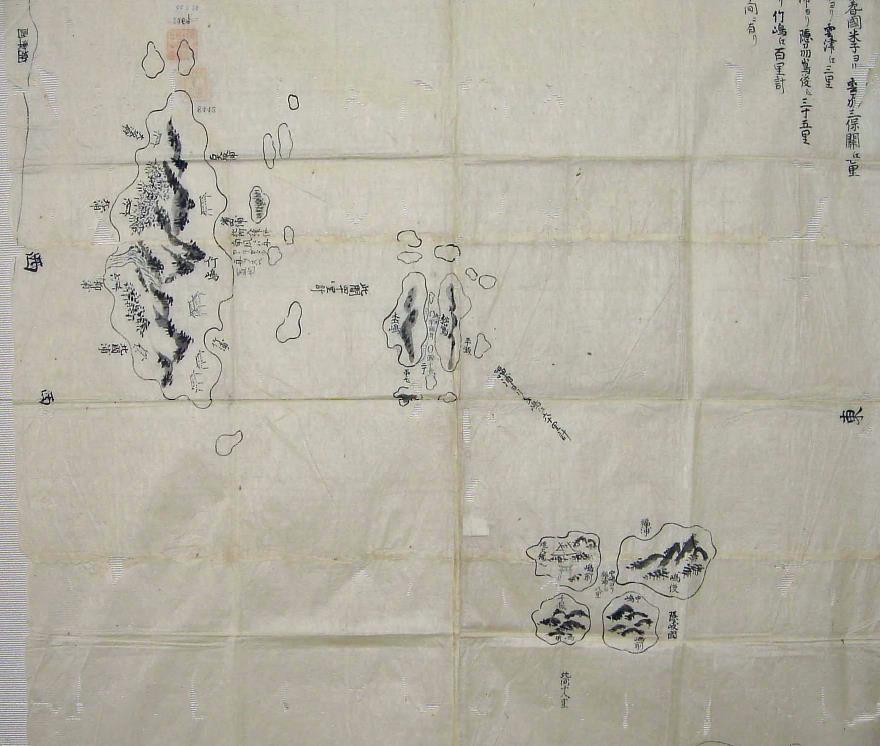 『다케시마 지도』
 
  _ 1724년 경
  _ 나카쿠보 세이스키(長久保赤水)
이미지 출처 © https://www.kr.emb-japan.go.jp/territory/takeshima/g_ninchi.html
Part 1
울릉도와 다케시마의 명칭 혼란
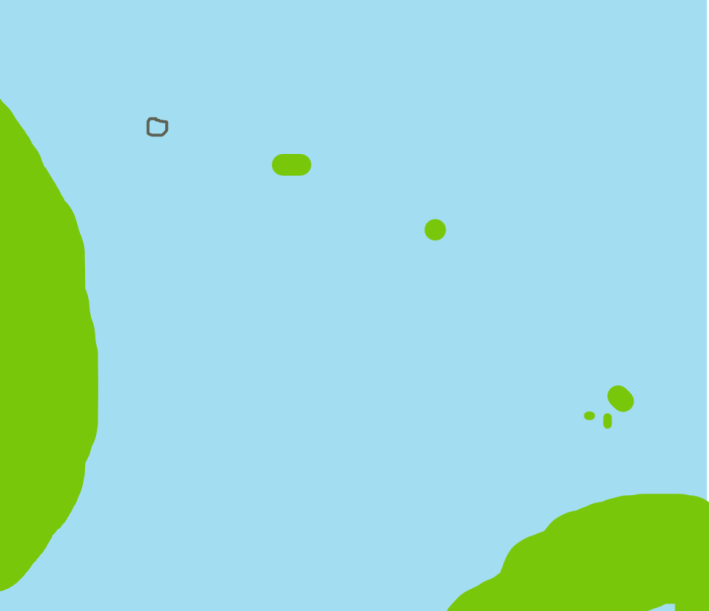 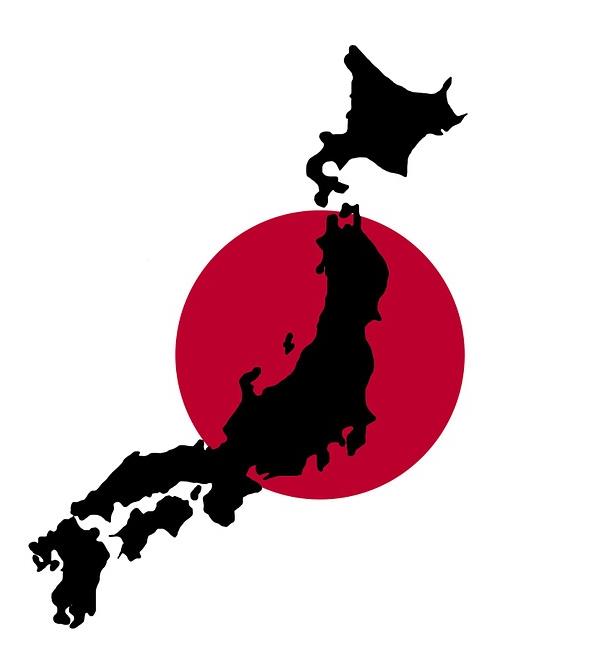 울릉도
독도
다케시마
혹은
이소 다케시마
마쓰시마
오키
한국
시마네 현
Part 1
울릉도와 다케시마의 명칭 혼란
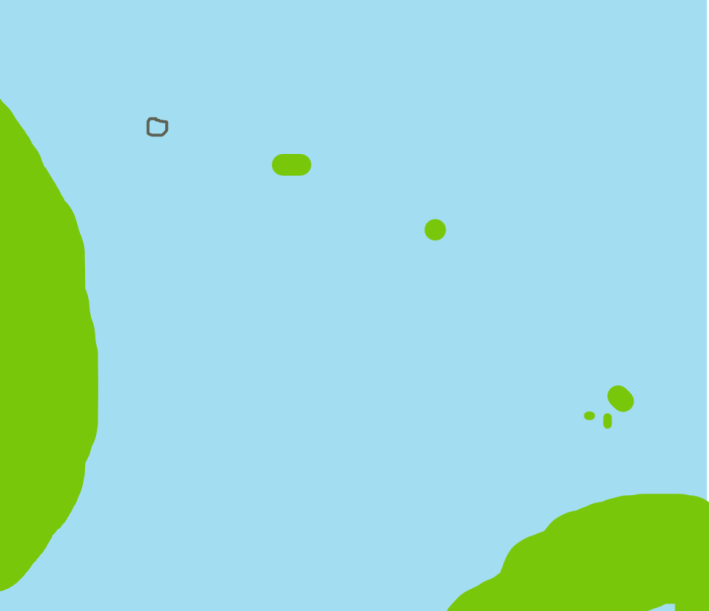 1787년
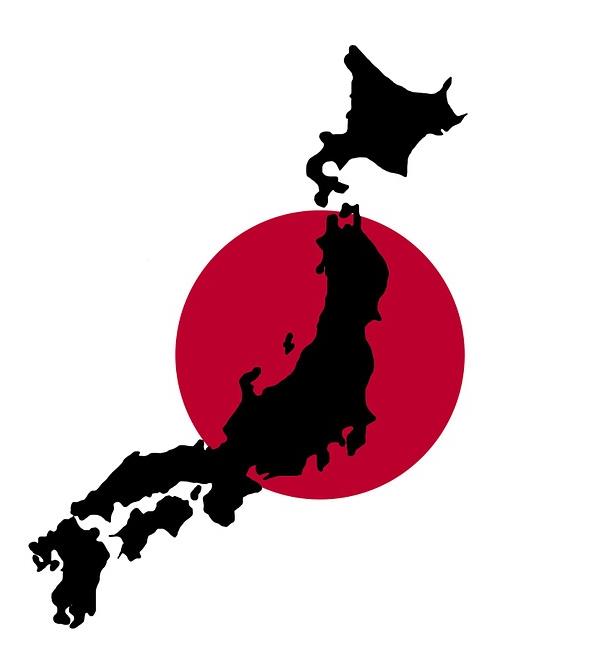 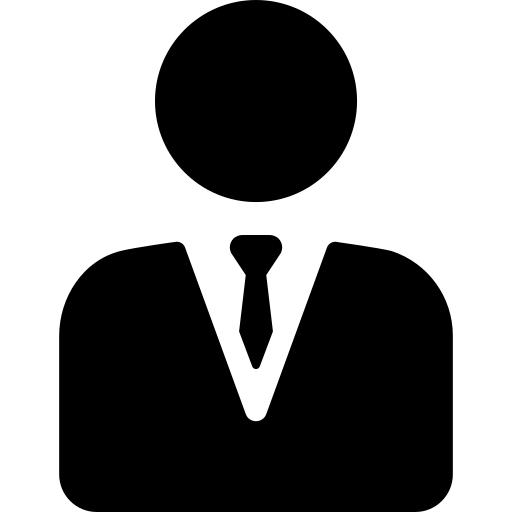 다줄레 섬
울릉도
독도
다케시마
혹은
이소 다케시마
마쓰시마
오키
한국
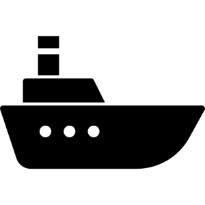 라 페루즈 _프랑스 탐험가
시마네 현
Part 1
울릉도와 다케시마의 명칭 혼란
아르고노트 섬
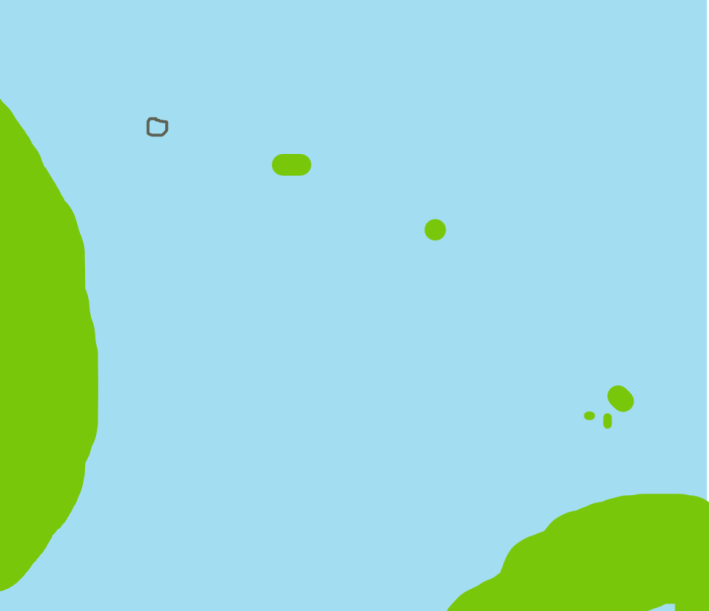 1789년
1787년
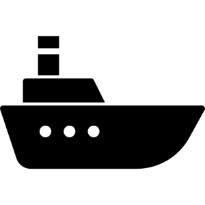 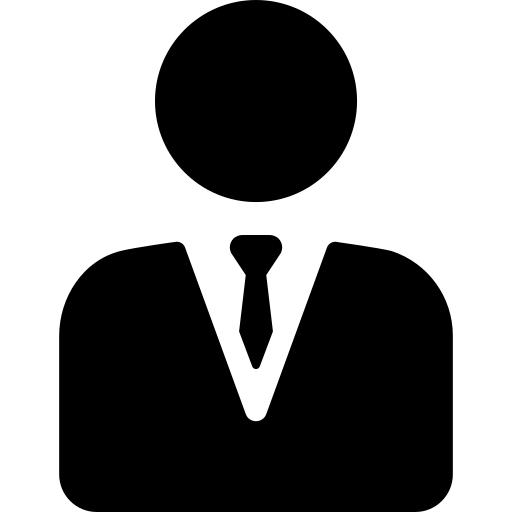 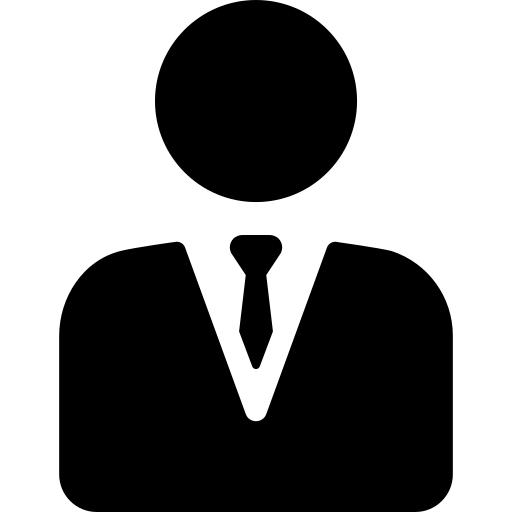 다줄레 섬
울릉도
독도
다케시마
혹은
이소 다케시마
마쓰시마
오키
한국
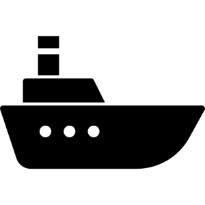 라 페루즈 _프랑스 탐험가
컬넷 _영국 해군 제독
시마네 현
Part 1
울릉도와 다케시마의 명칭 혼란
아르고노트 섬
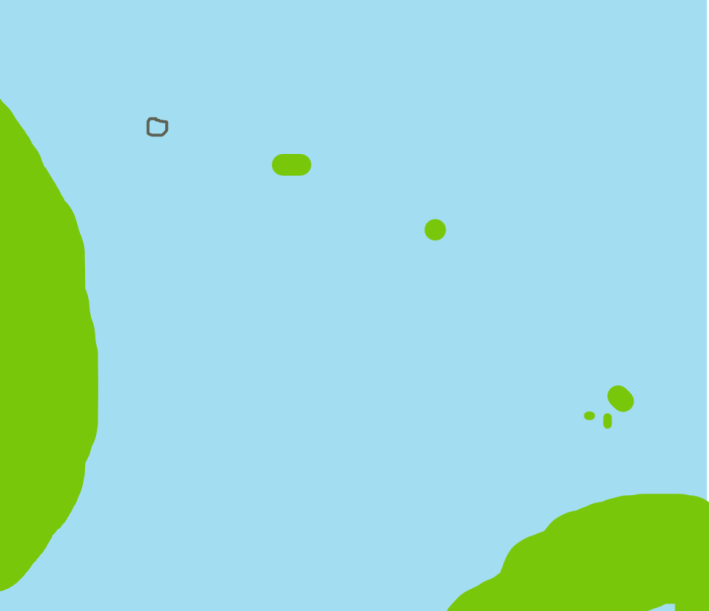 1789년
다케시마
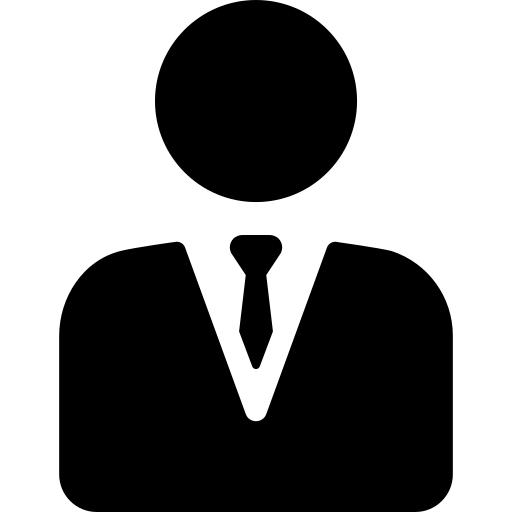 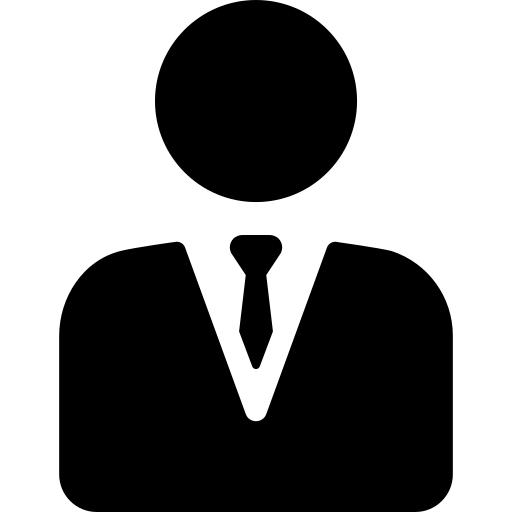 마쓰시마
다줄레 섬
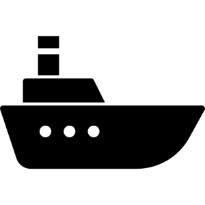 울릉도
독도
다케시마
혹은
이소 다케시마
마쓰시마
오키
한국
컬넷 _영국 해군 제독
시볼트 _독일 의사
시마네 현
Part 1
울릉도와 다케시마의 명칭 혼란
다케시마?
마쓰시마?
「마쓰시마 개척원」
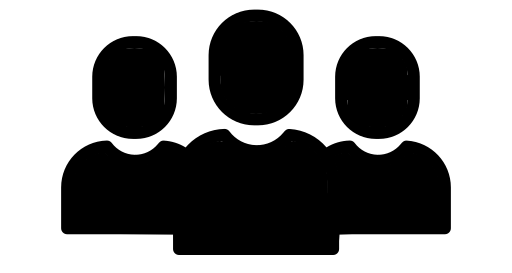 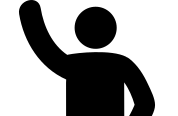 울릉도
개척!
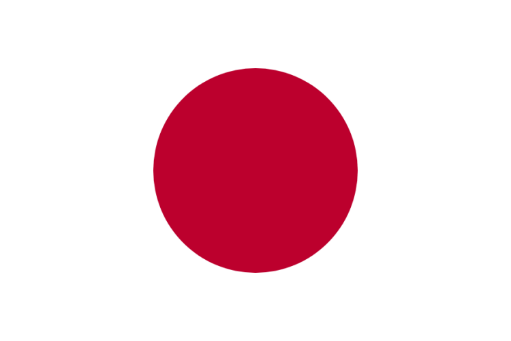 독도 = 다케시마
울릉도 = 마쓰시마